Math Course I
Rounding Decimals

August 23,2012
Mrs. Culverwell
Warm up
Turn to page 7 and answer questions 26 - 28.
[Speaker Notes: Rounding decimal numbers to get a estimated answer when adding or subtracting.]
Place Value
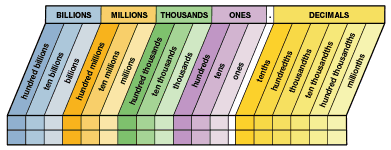 Also on page 22.
vOCABULARY (review words)
Estimate: calculate approximately
Round: replacing a number by another number of approximately the same value 
Sum: add
Difference: subtract
rounding
Example: Round to the nearest hundredths place.
		17.345

	Step 1: Locate the digit in the place value
		17.345

	Step 2: Look at the digit to the right of the one you 
		 underlined (5)

	RULES: - 5 through 9 you will round up the number that is 		UNDERLINED
		- 4 through 0, you will keep the UNDERLINED number the same
	
	Step 3 : Change the all the remaining numbers on the right to zeros or drop 		               them.

ANSWER: 17.350 or 17.35
ROUNDING
Round to the nearest thousandths place. 	   23.6548

Round to the nearest hundredths place.	   33.4456

Round to the nearest tenths place.		   25.98

Round to the nearest whole number.		   26.478

Round to the nearest ten-thousandths place.	   0.15416

Round to the nearest hundred-thousandths place.  1.198643
Apply Rounding to Estimate
Rounding Example (video)
Rounding Example (video)
Practice
Now apply what you have learned to estimate the answers.
Extra Practice
Practice
Extra Practice